TIẾNG VIỆT 1
Tập 1
Tuần 1
Bài mở đầu: Em là học sinh
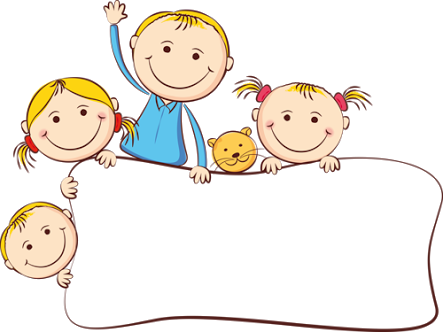 KHỞI ĐỘNG
Tiếng Việt
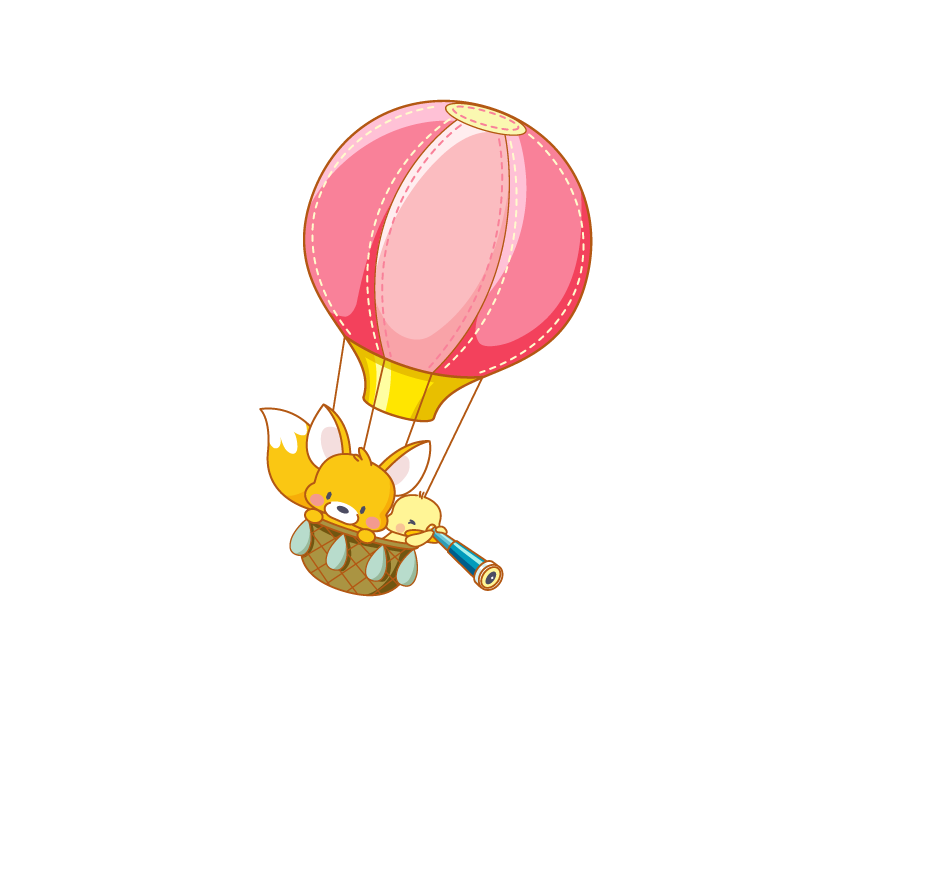 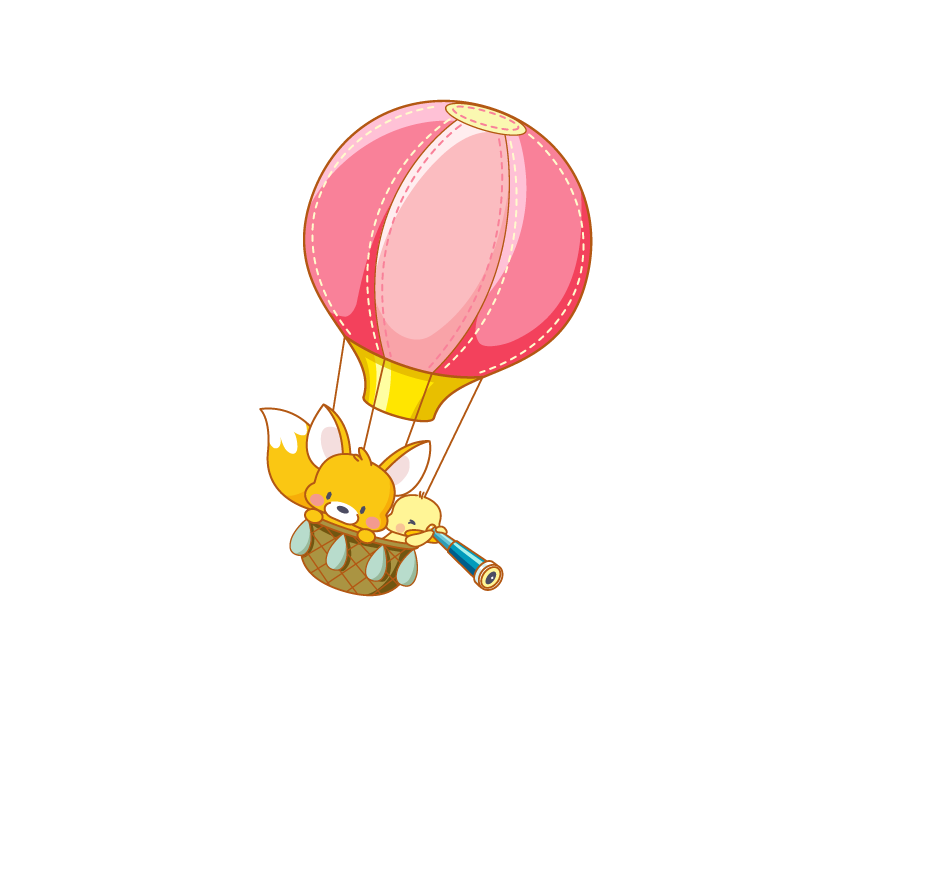 BÀI MỞ ĐẦU: 
EM LÀ HỌC SINH
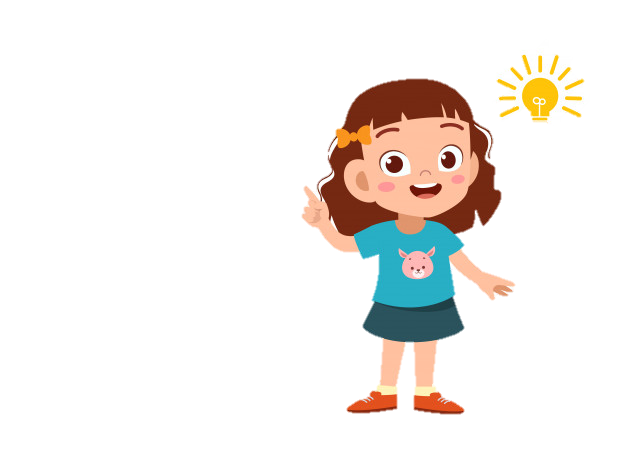 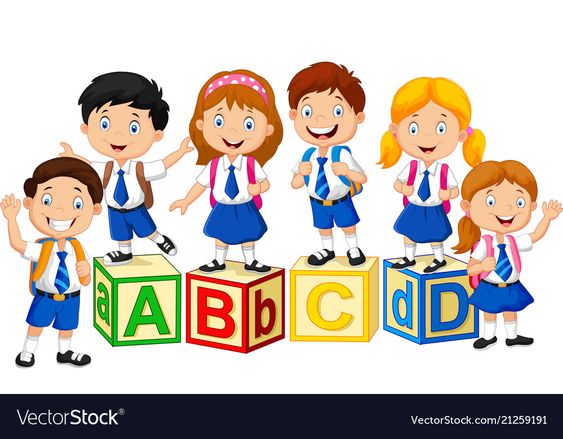 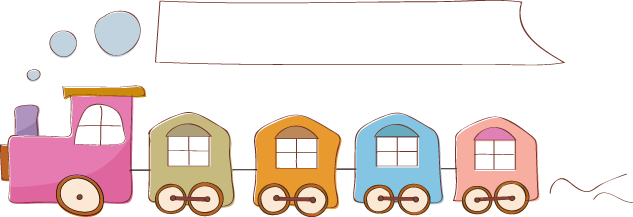 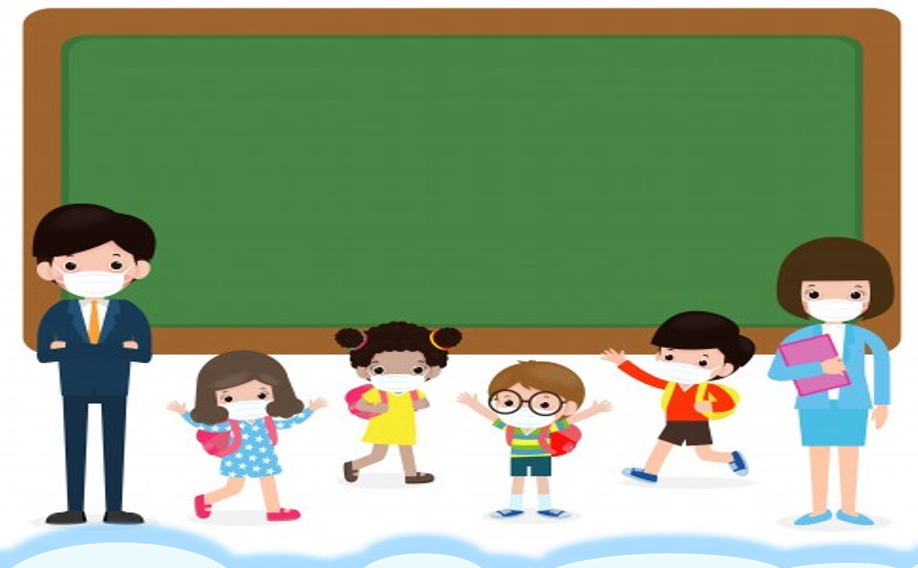 TIẾT 1Làm quen-Giới thiệu sách Tiếng Việt lớp 1
GIỚI THIỆU BẢN THÂN
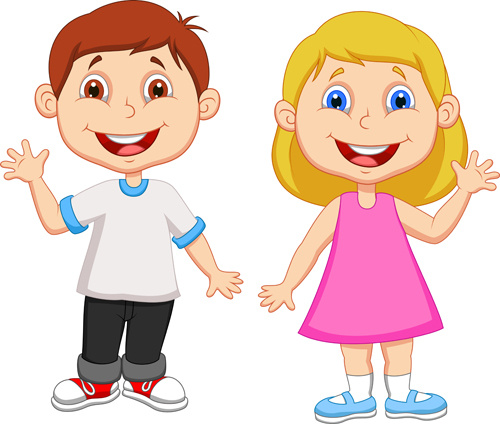 - Giáo viên giới thiệu
Học sinh giới thiệu về bản thân trước lớp
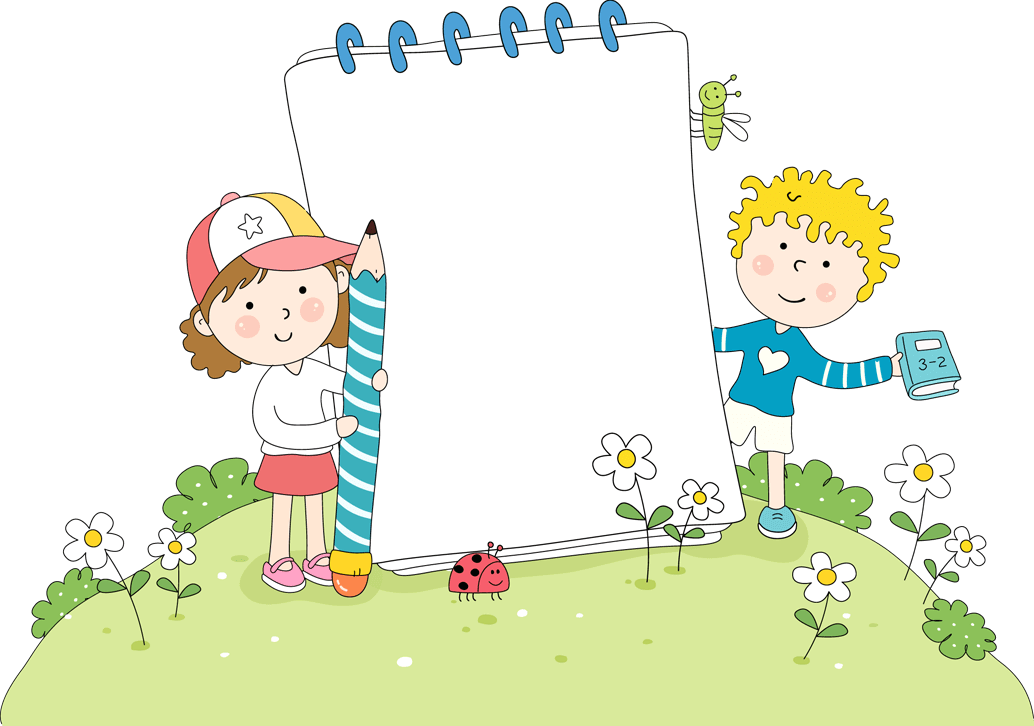 GIỚI THIỆU SÁCH 
Tiếng Việt 1
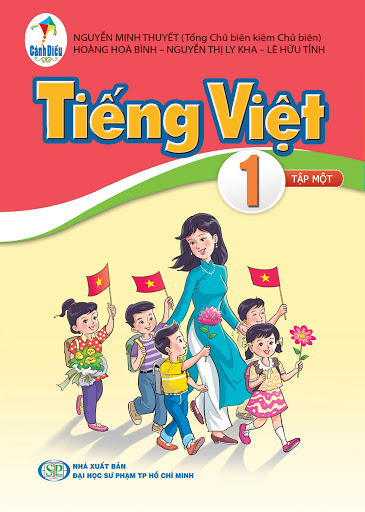 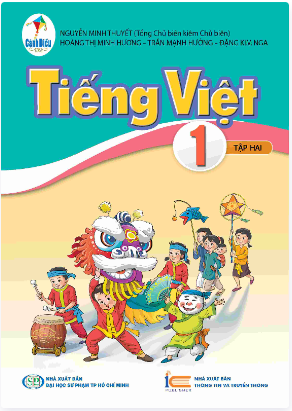 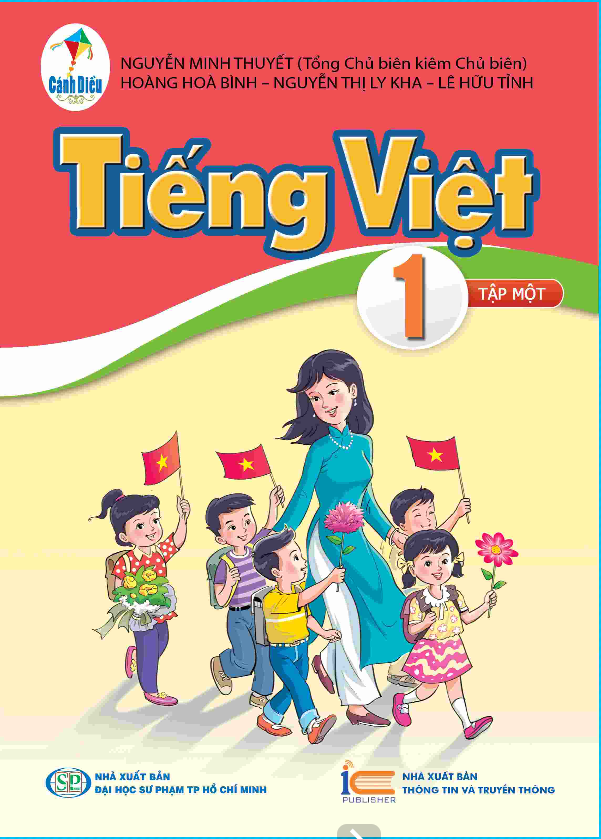 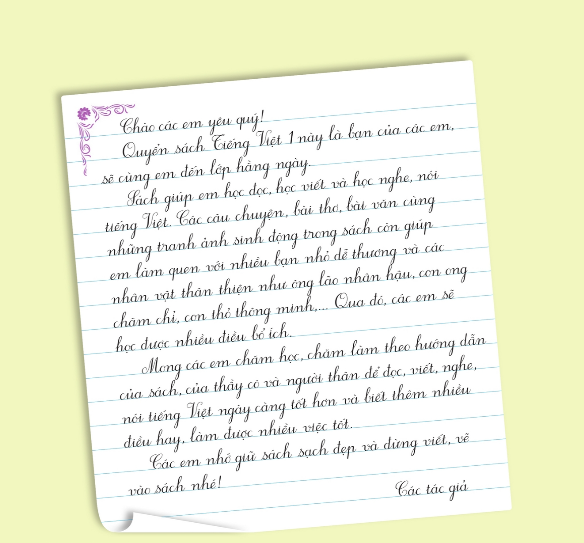 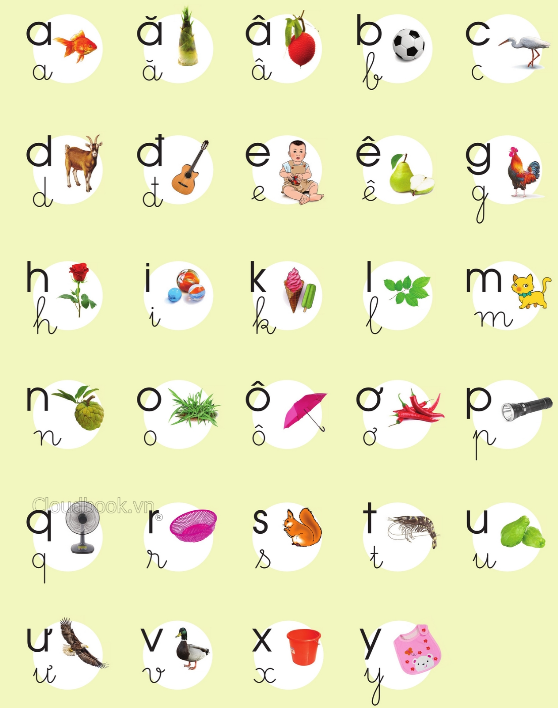 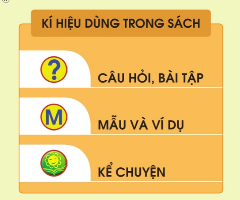 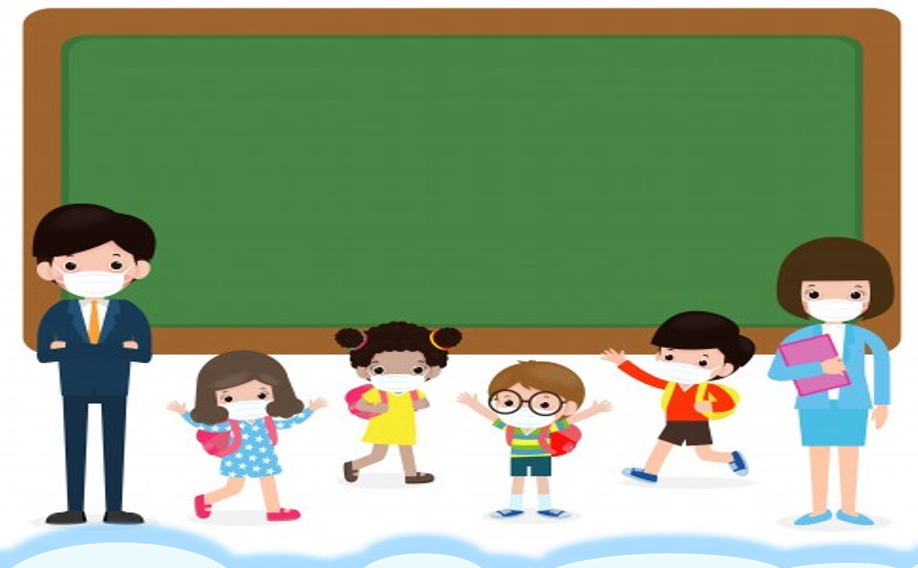 TIẾT 2+ 3Làm quen với các hoạt động học
Tiếng Việt 1
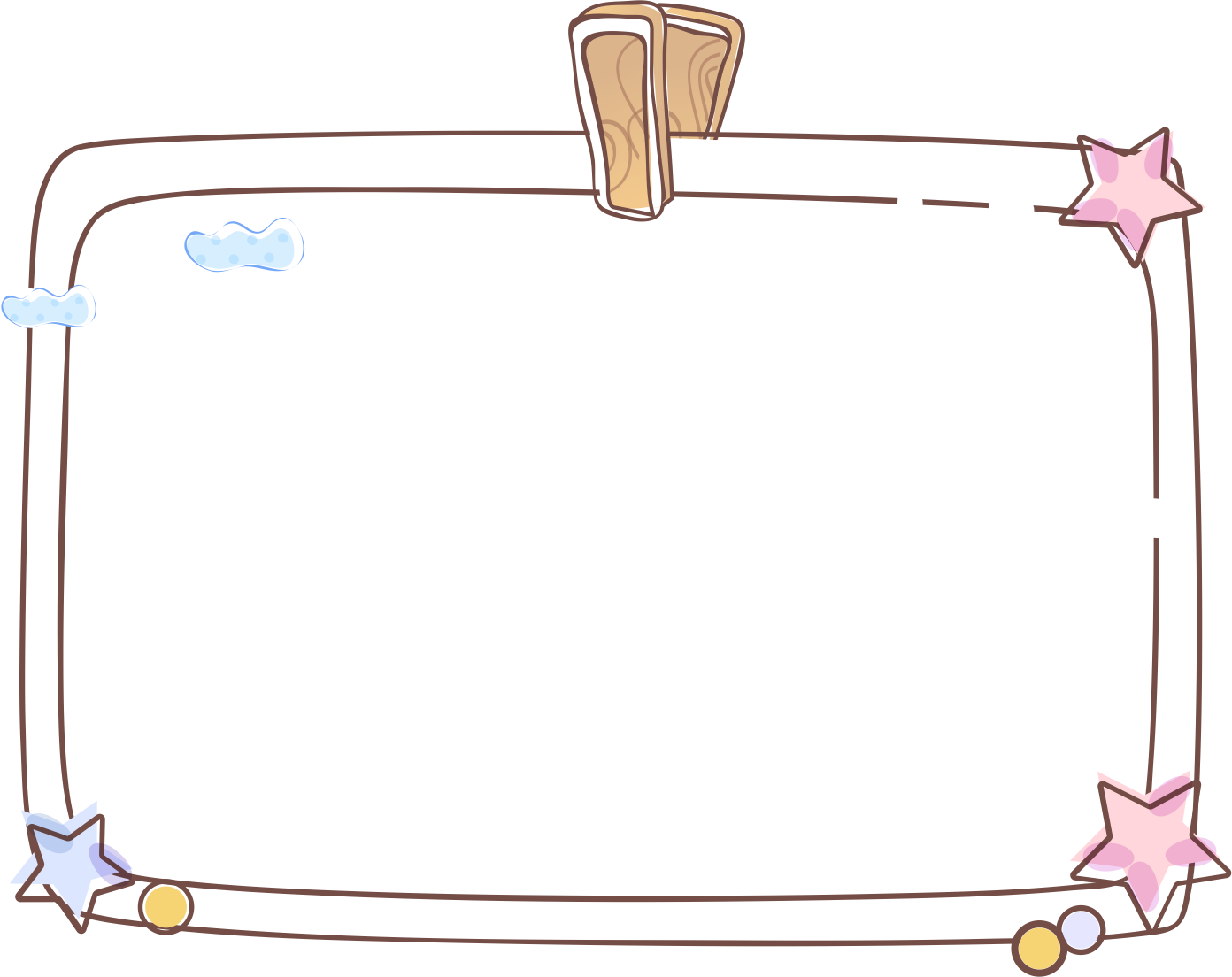 Quan sát tranh, 
nói hoạt động trong mỗi tranh
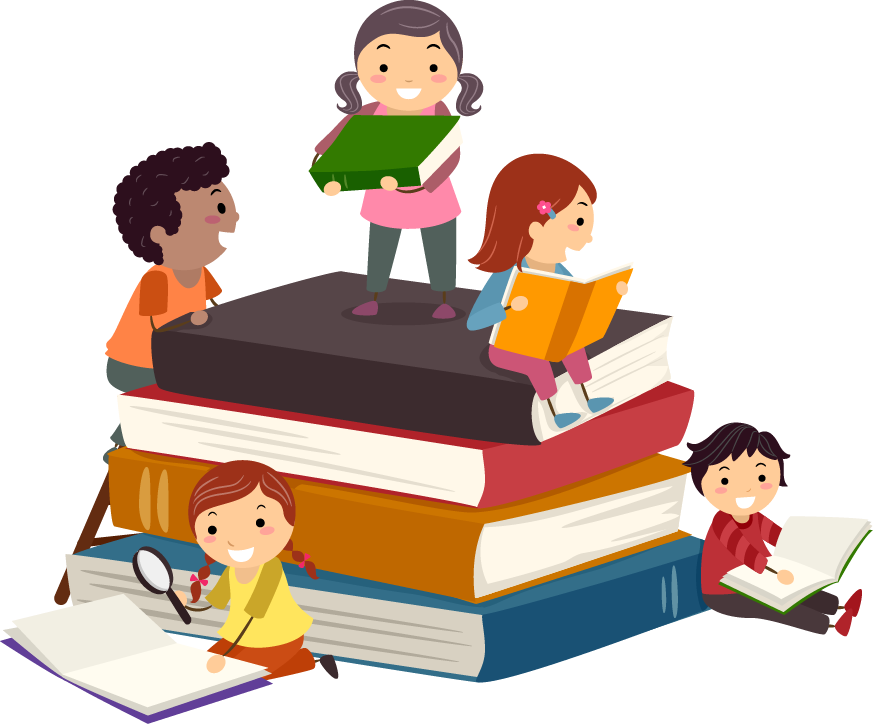 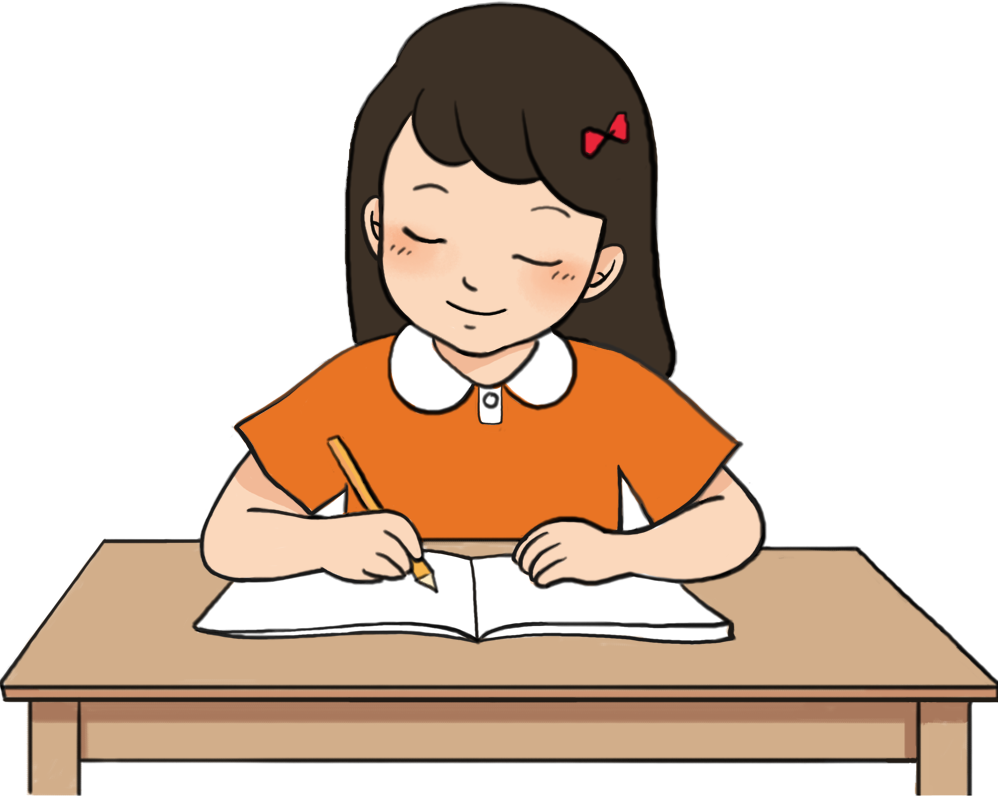 Em viết
Em đọc
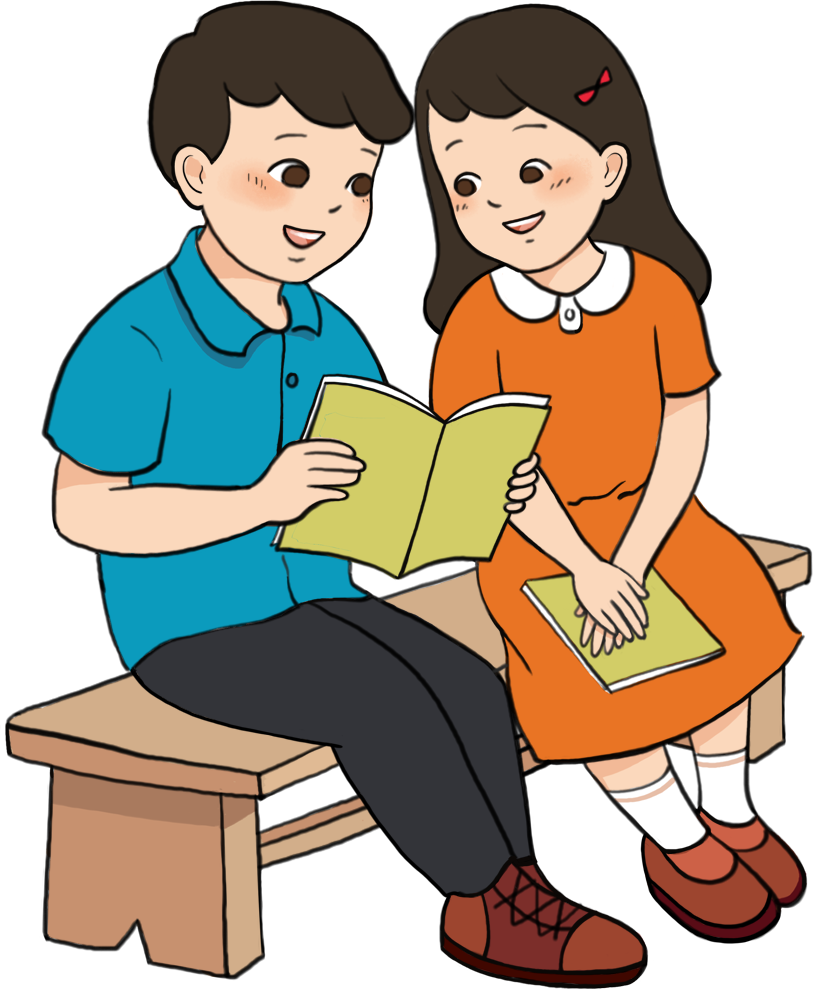 Ngồi thẳng lưng, mắt cách sách khoảng 25 - 30 cm
Em làm việc nhóm
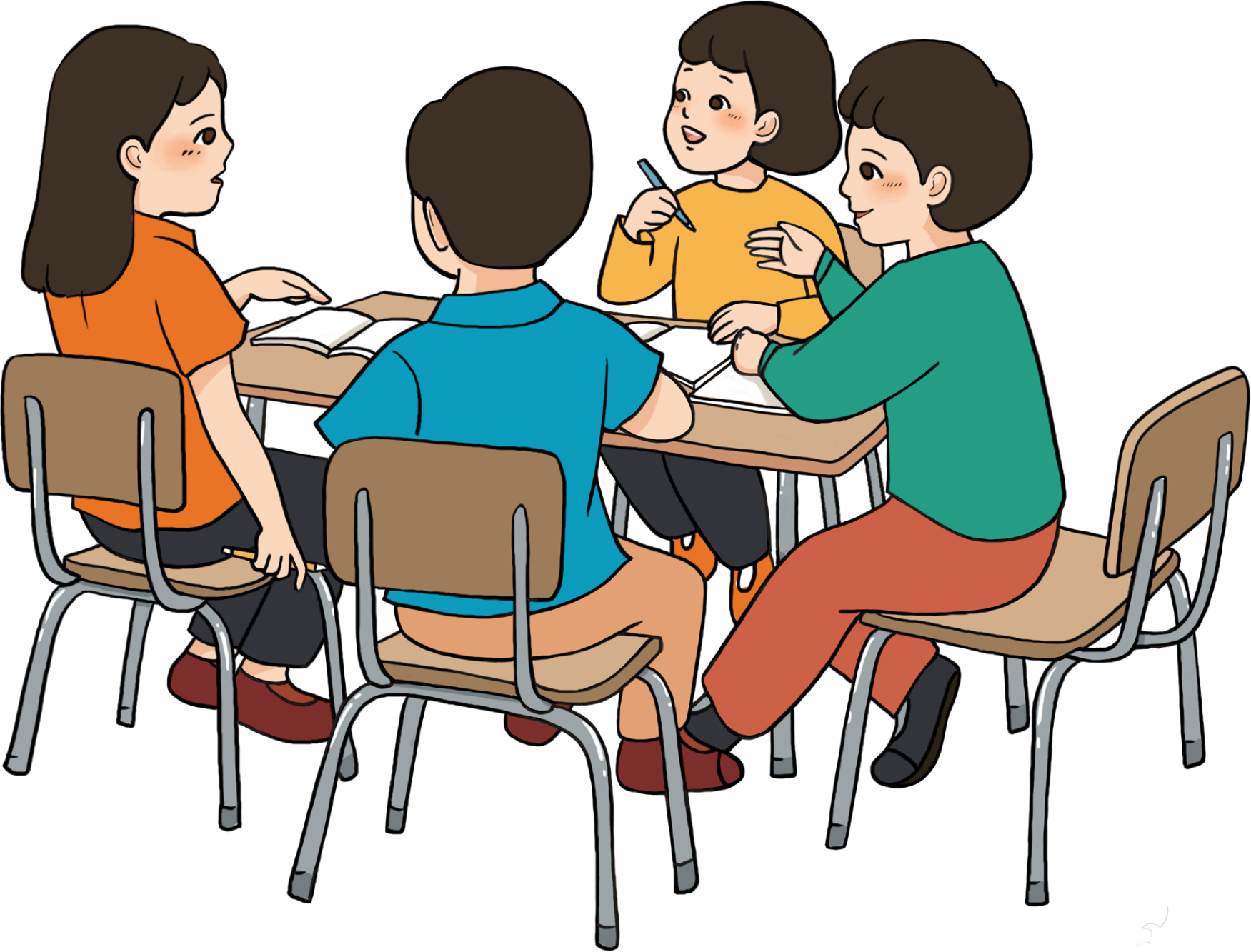 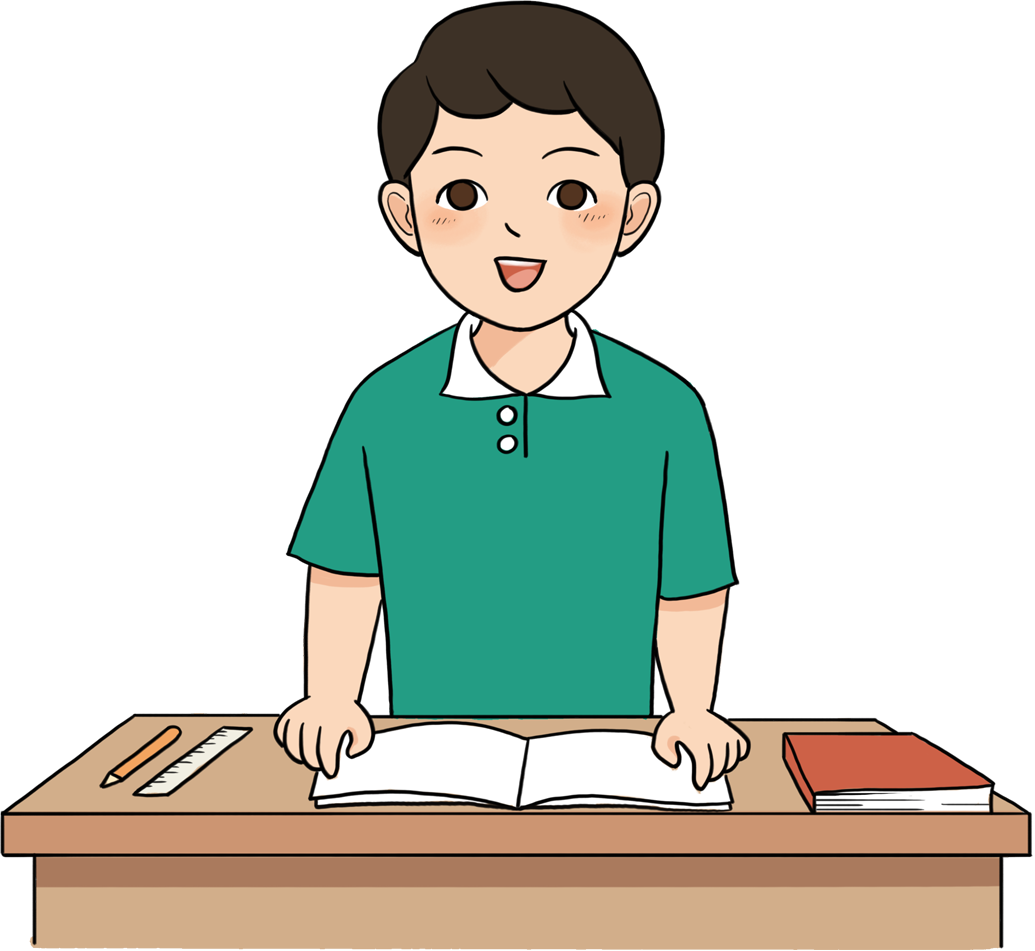 Em nói
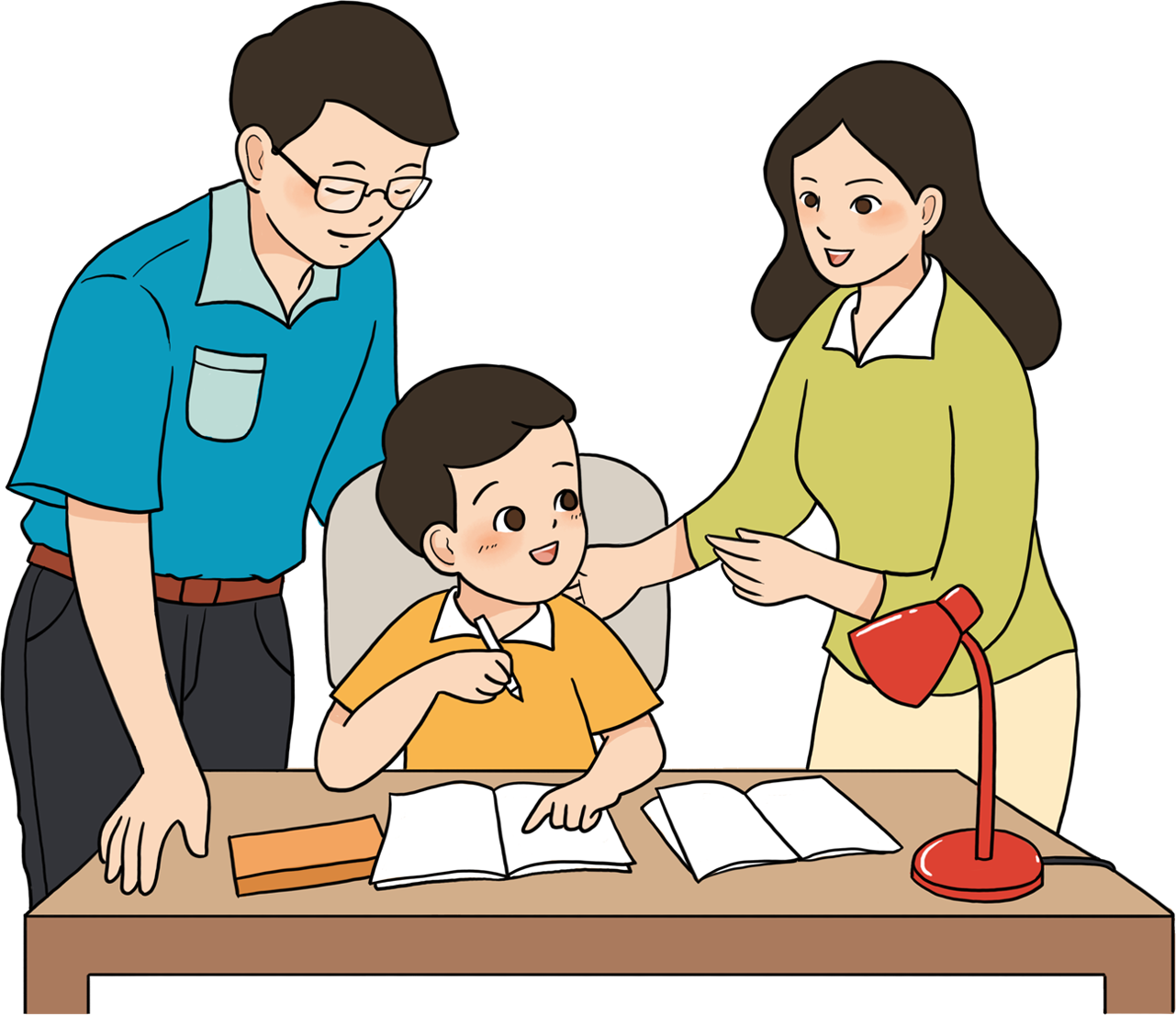 Em học ở nhà
Em trải nghiệm
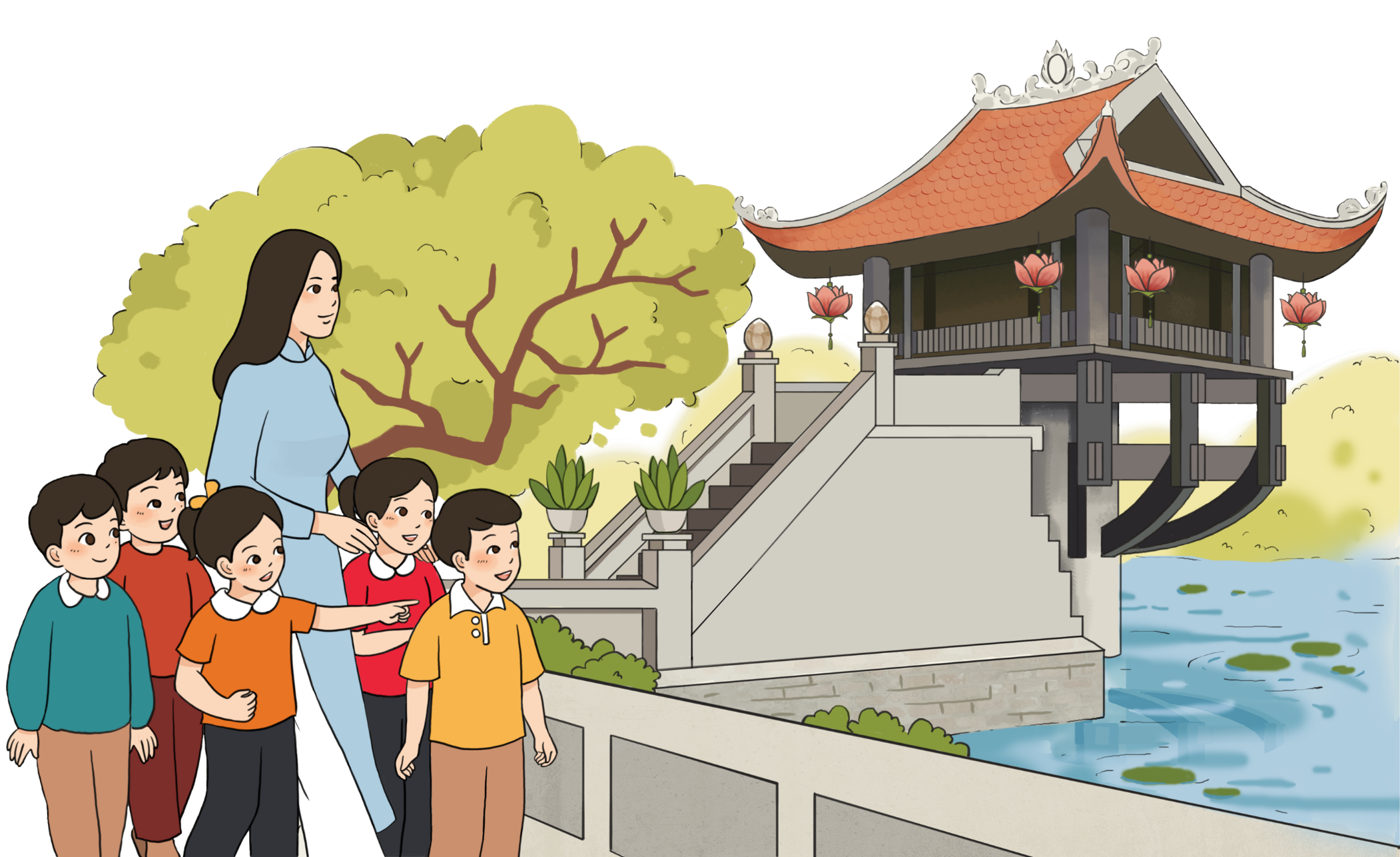 Đồ dùng học tập của em
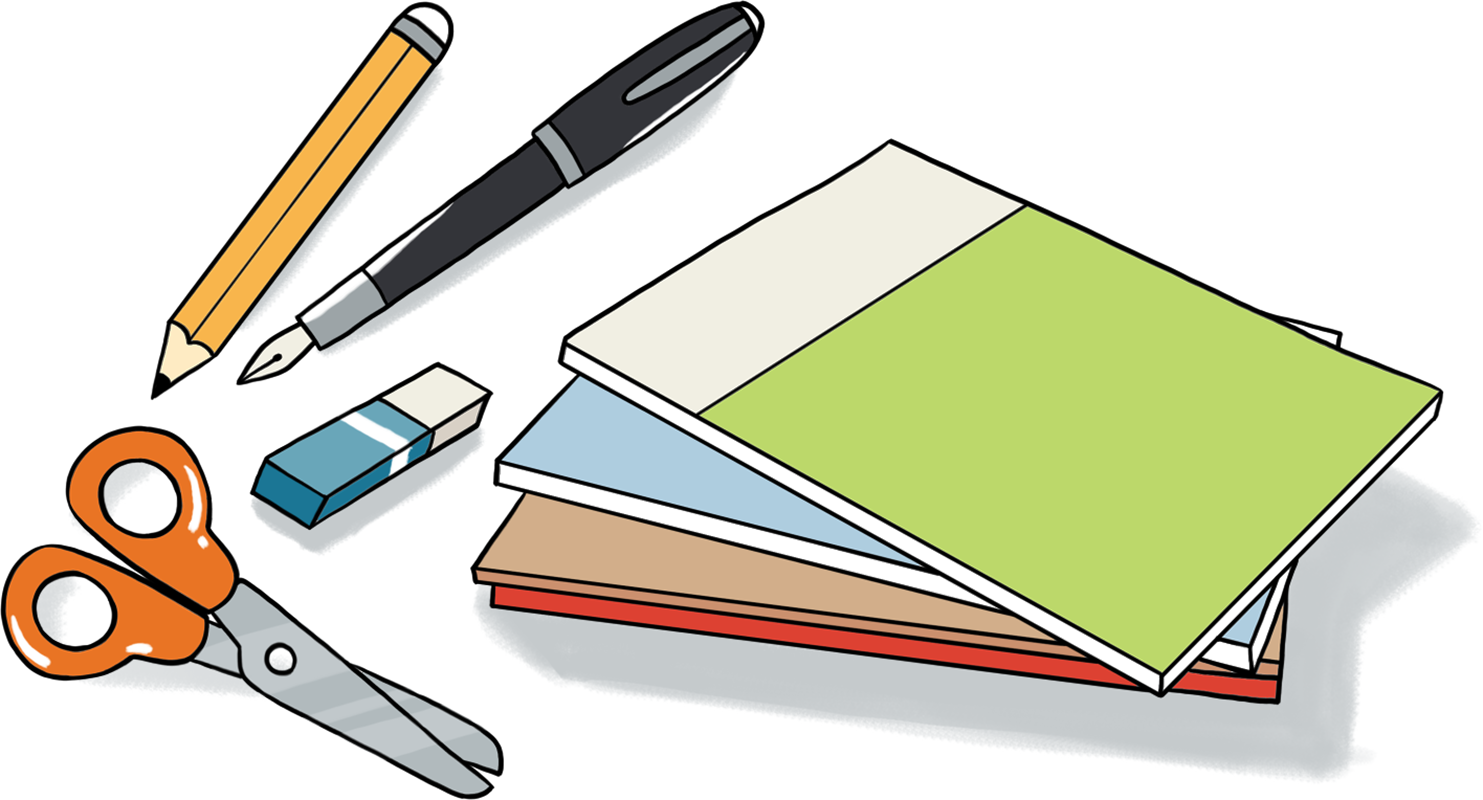 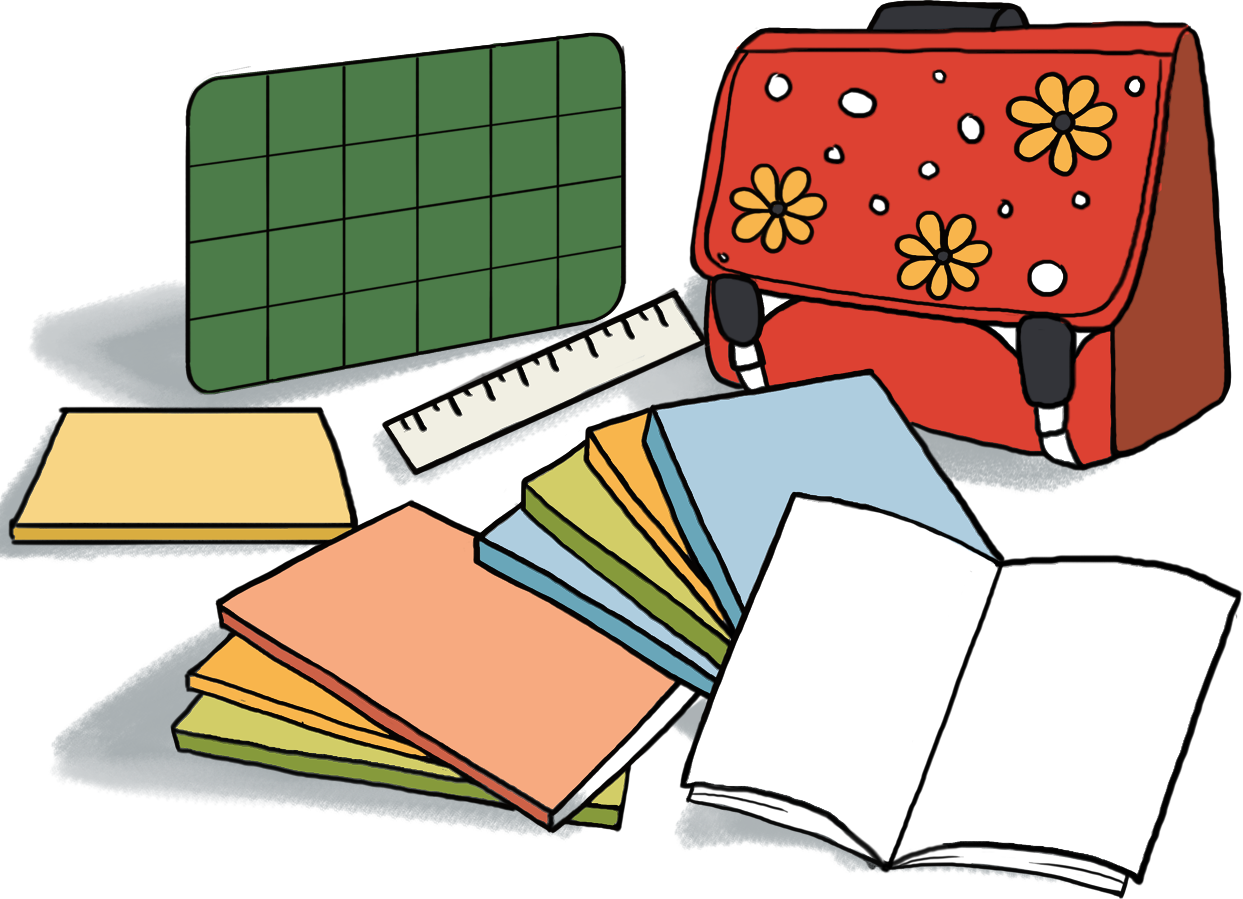 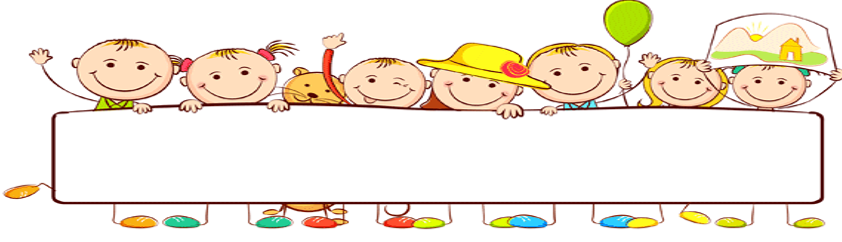 THƯ GIÃN
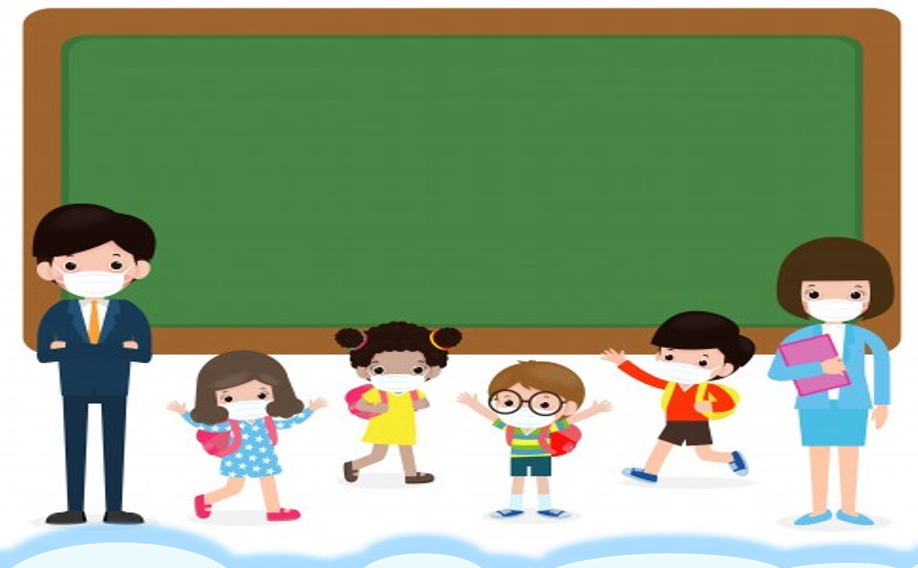 TIẾT 4
Giới thiệu: Các nét cơ bảnHọc bài hát: Chúng em là học sinh lớp 1
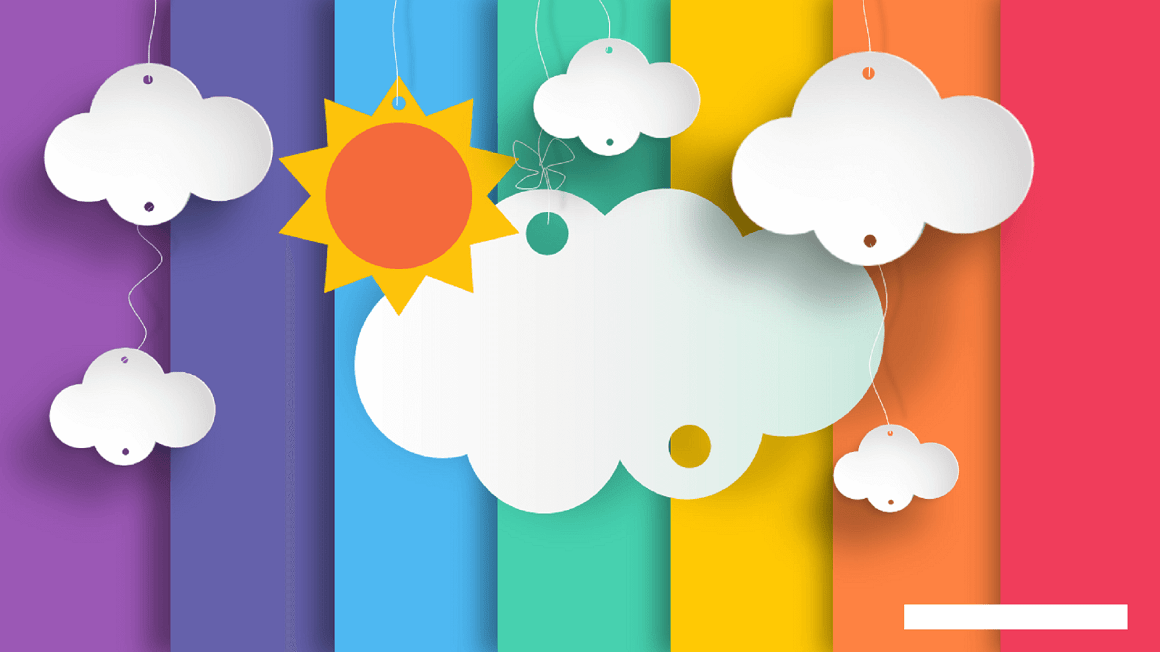 CÁC NÉT 
CƠ BẢN
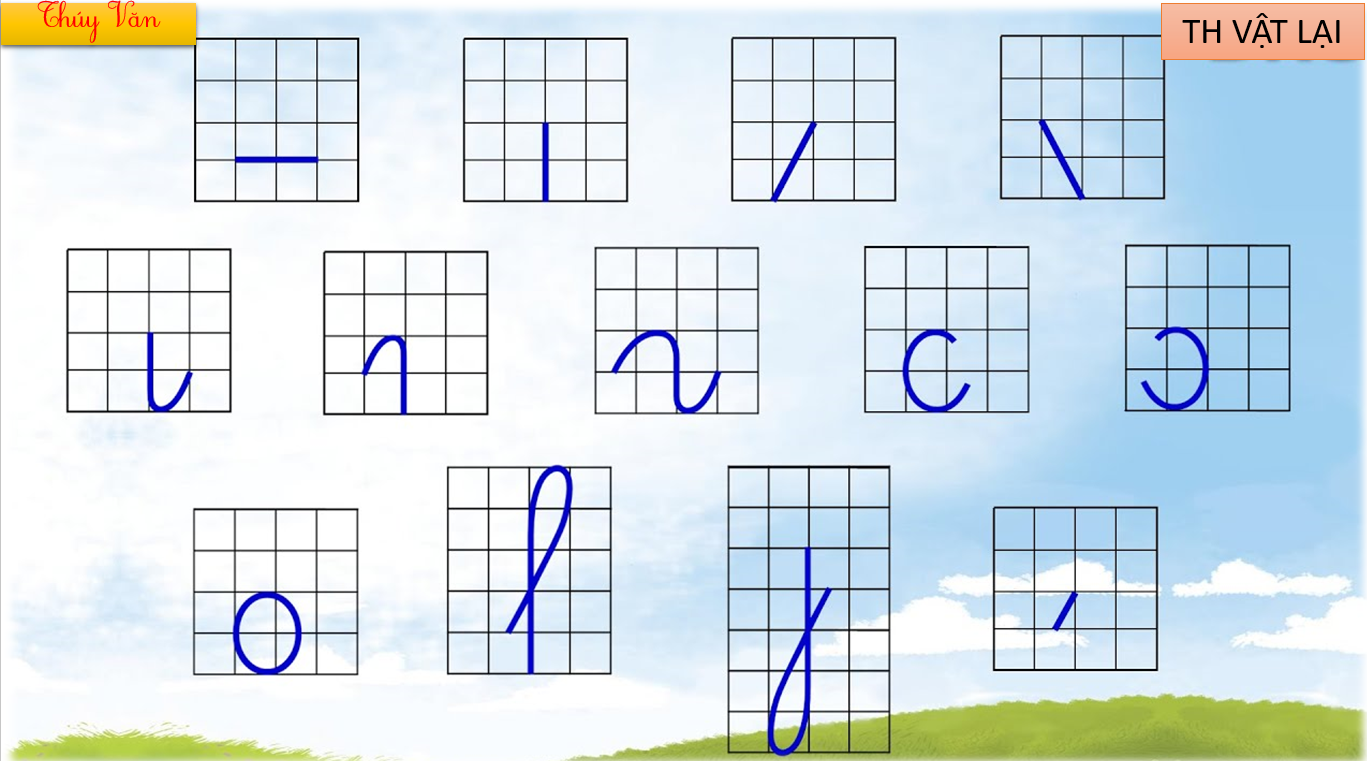 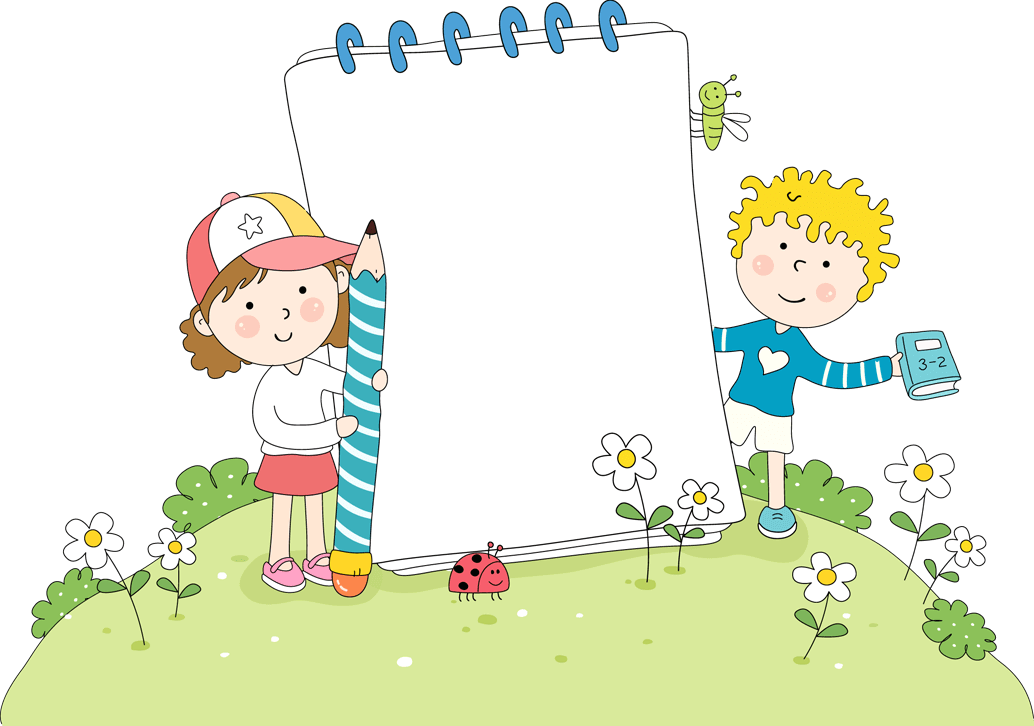 Học bài hát
“Chúng em 
là học sinh
lớp 1”
TRÒ CHƠI
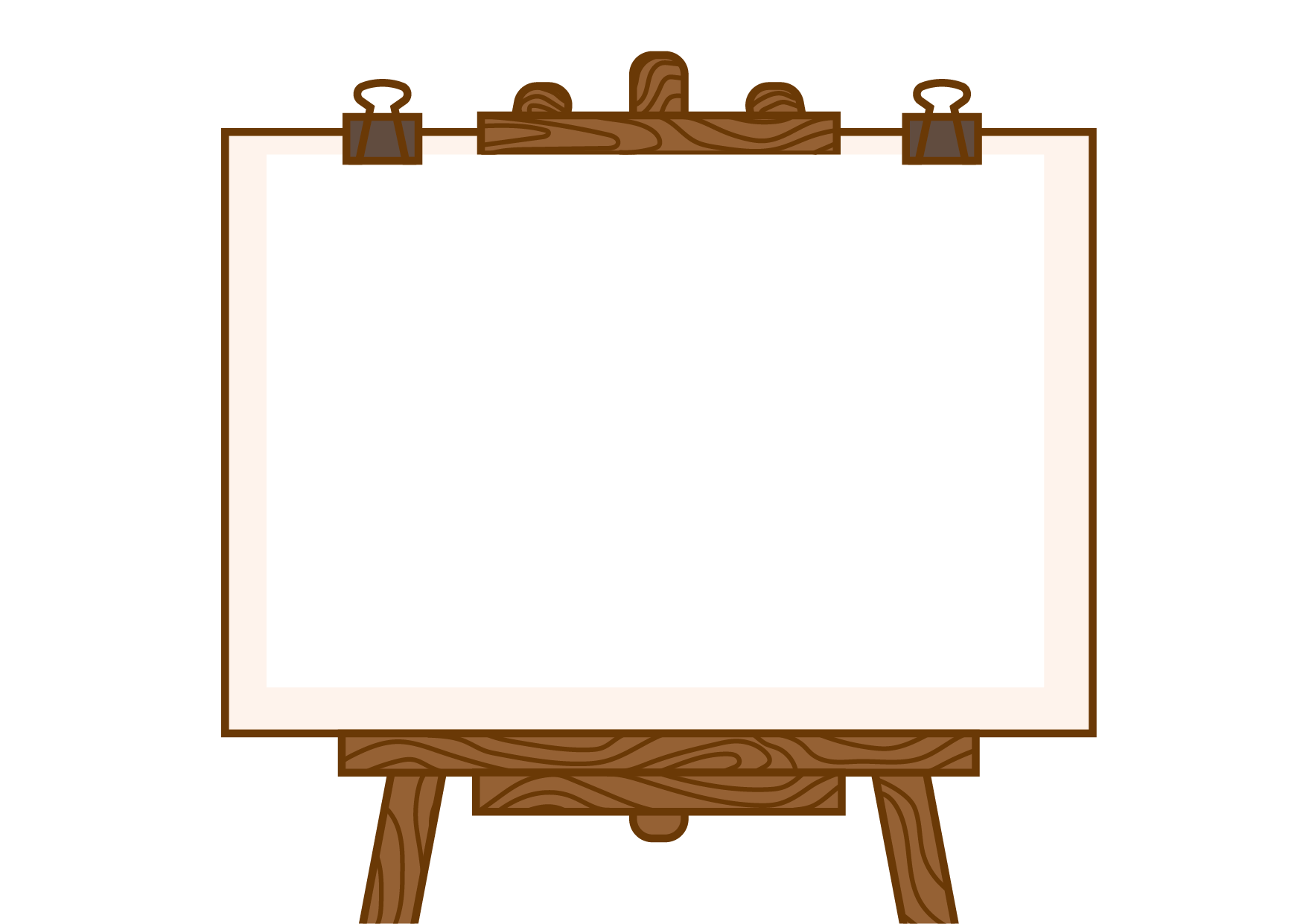 AI NHANH
AI ĐÚNG?
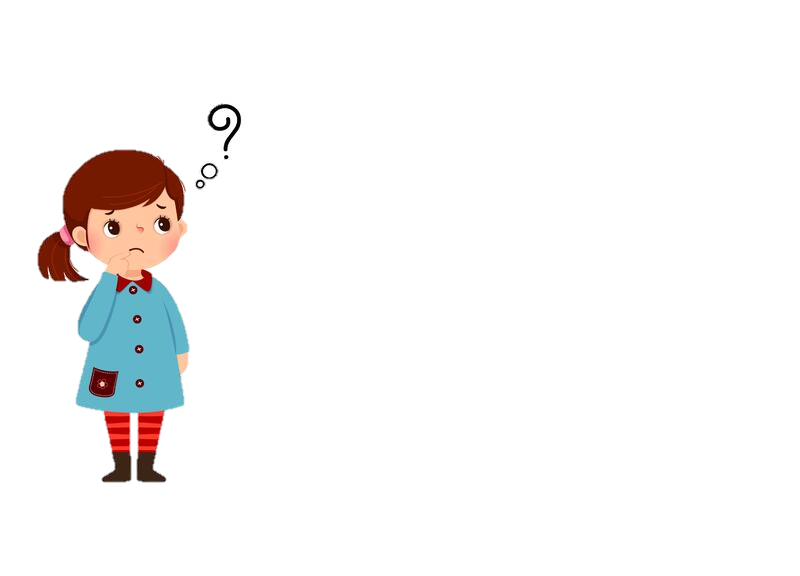 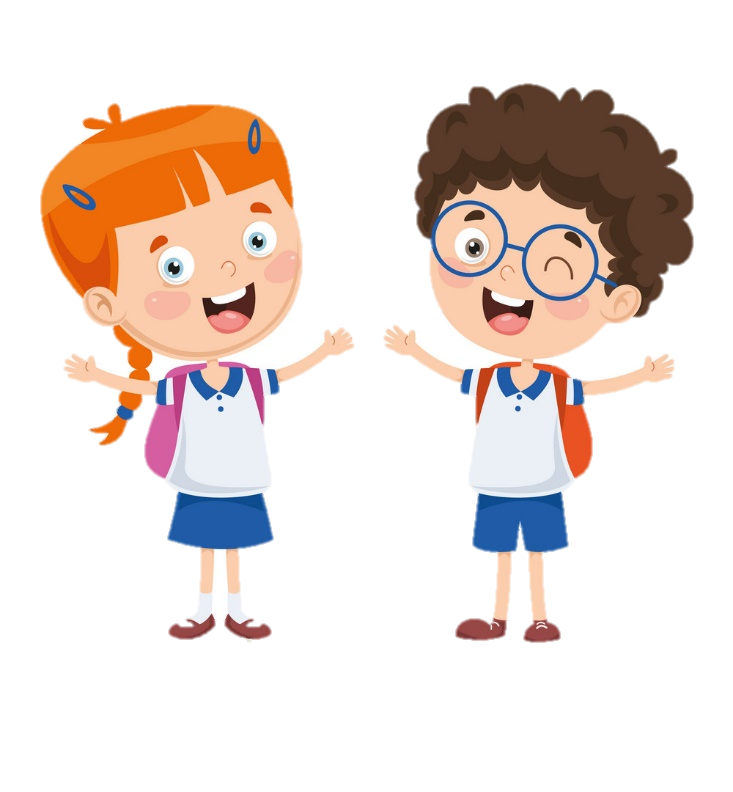 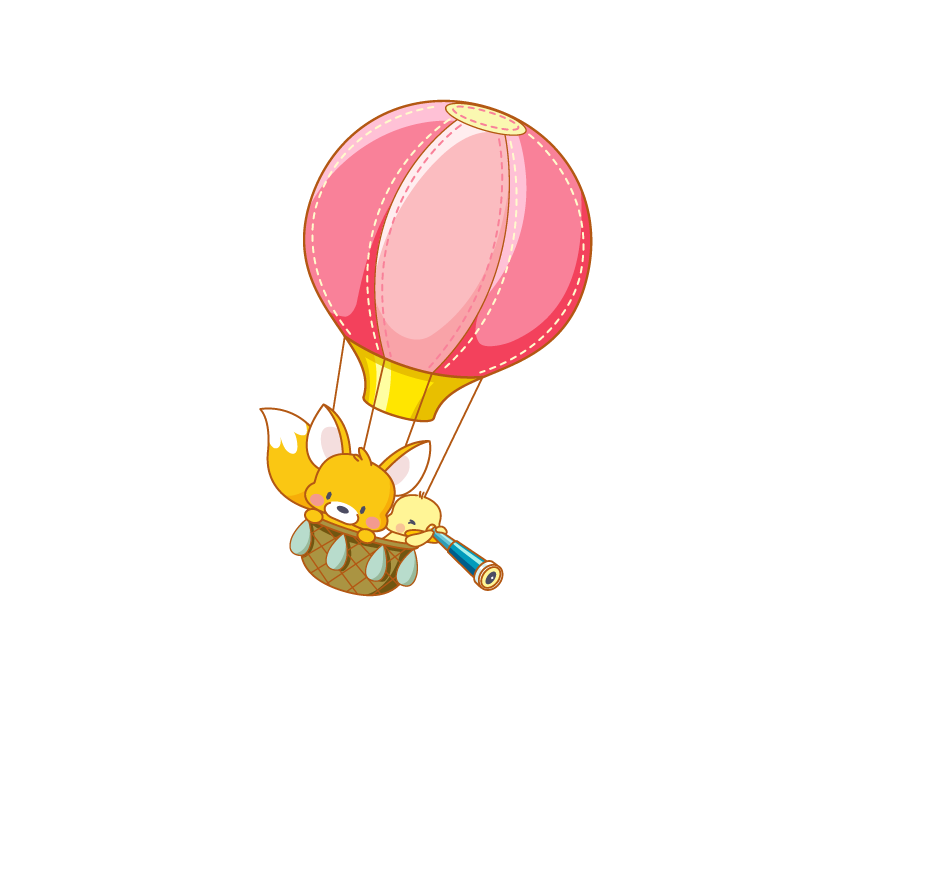 Cái gì tích tắc ngày đêm,
Nhắc em đi ngủ, nhắc em học bài
	Một anh chậm bước khoan thai,
Một anh chạy những bước dài thật nhanh?
                                             (Là cái gì?)
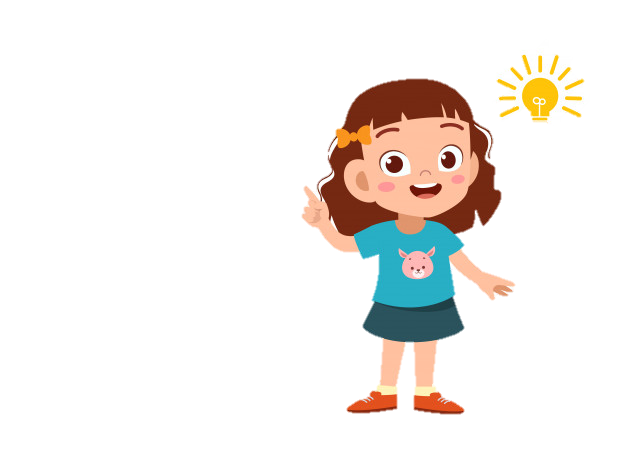 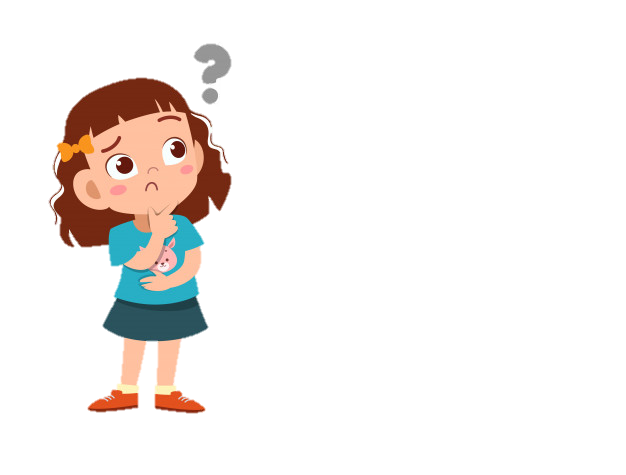 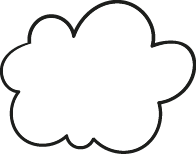 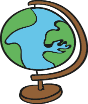 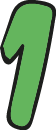 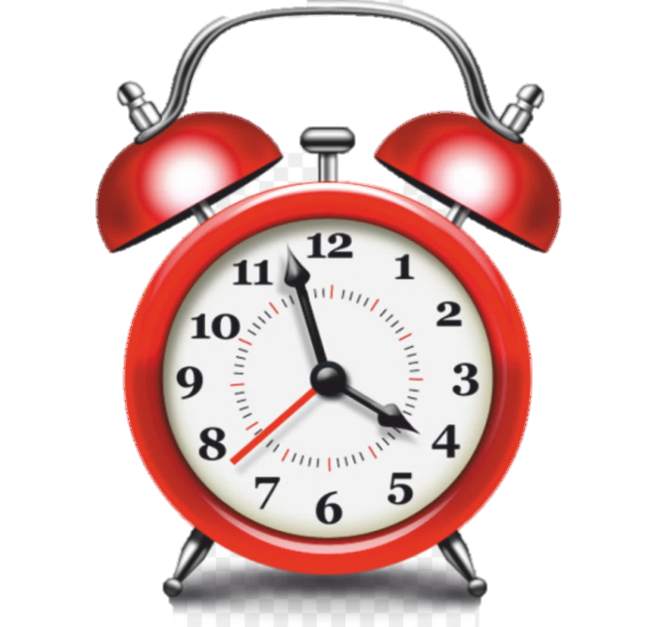 A. Đồng hồ
B. Cái trống
C. Thước kẻ
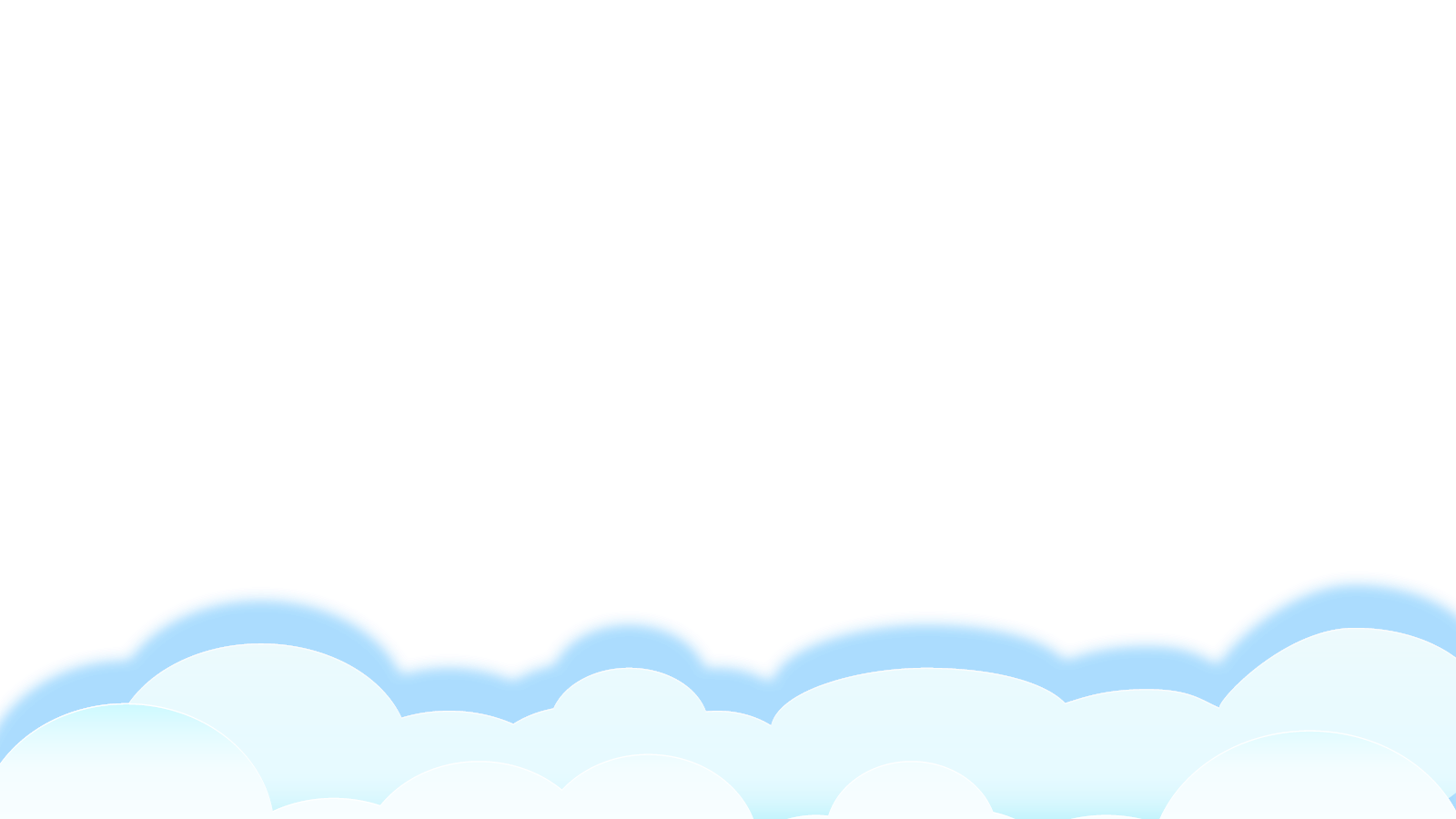 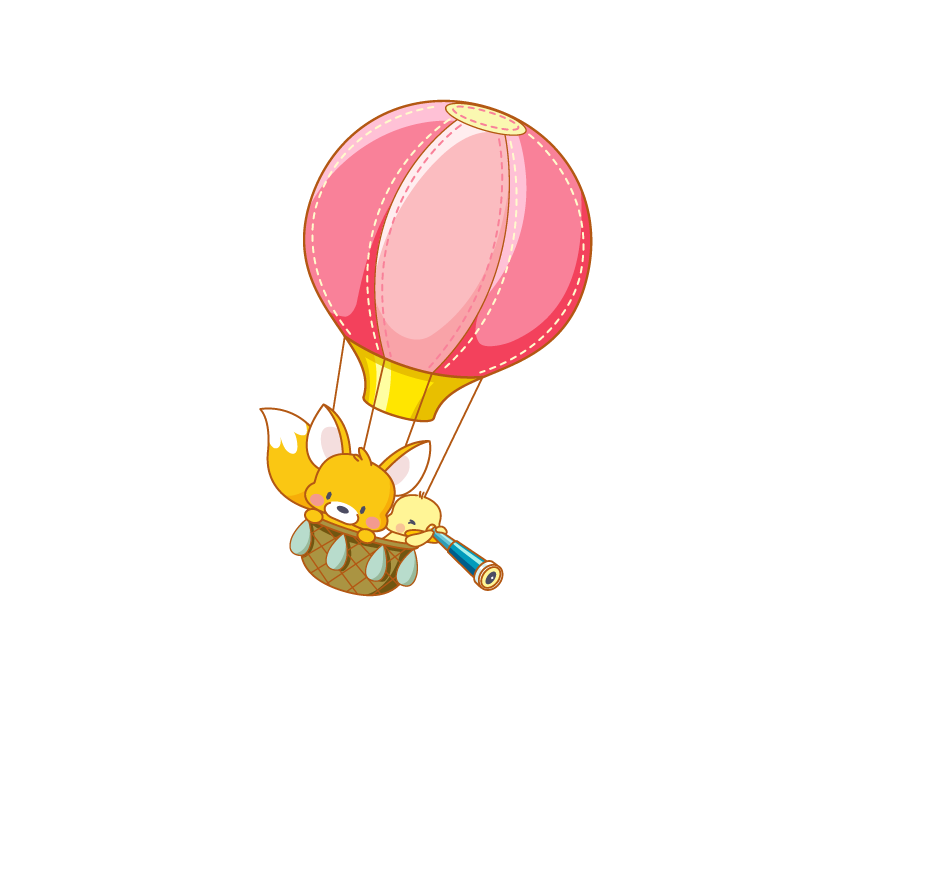 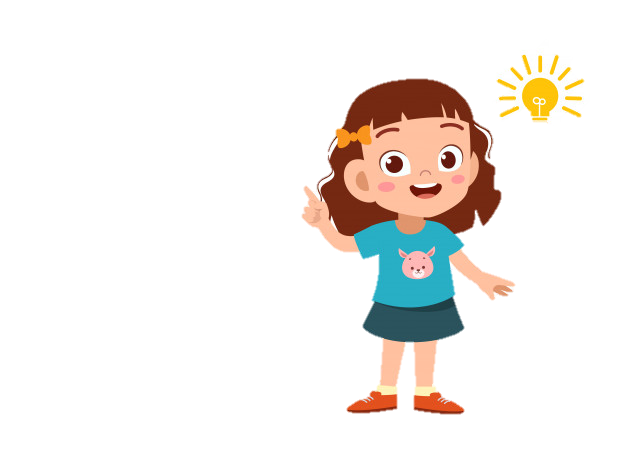 Ruột dài từ mũi đến chân
Mũi mòn ruột cũng dần dần mòn theo.
                                   (Là cái gì?)
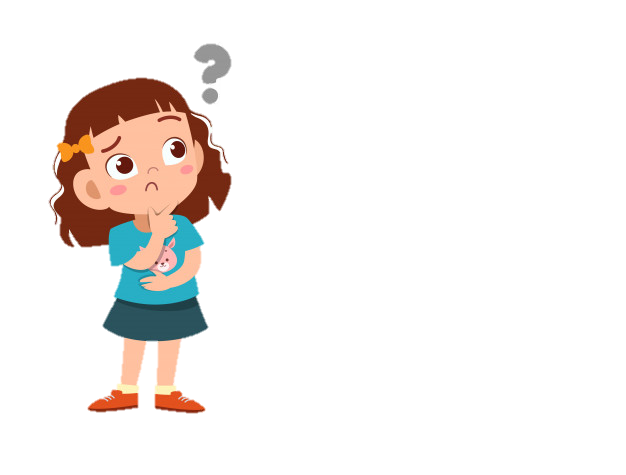 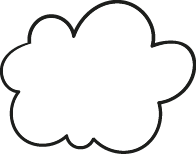 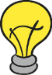 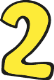 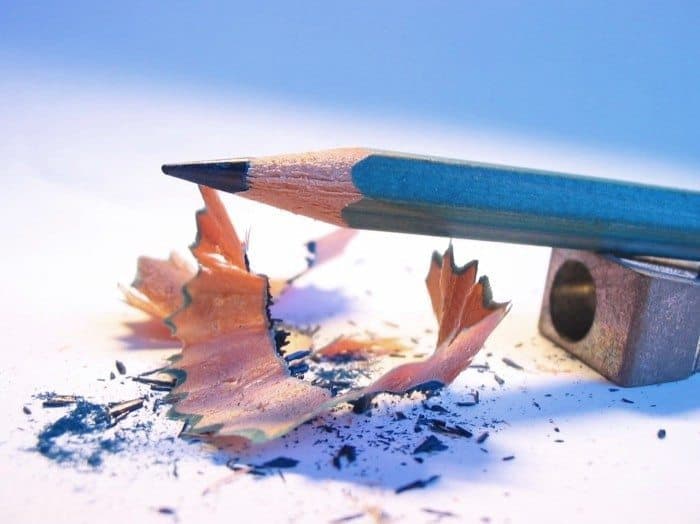 A. Bút máy
B. Lọ mực
C. Bút chì
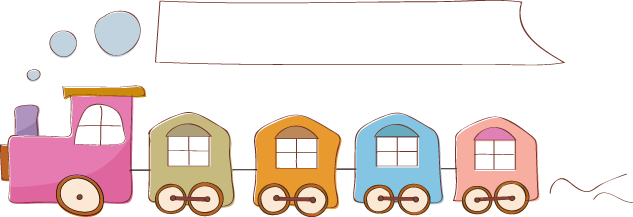 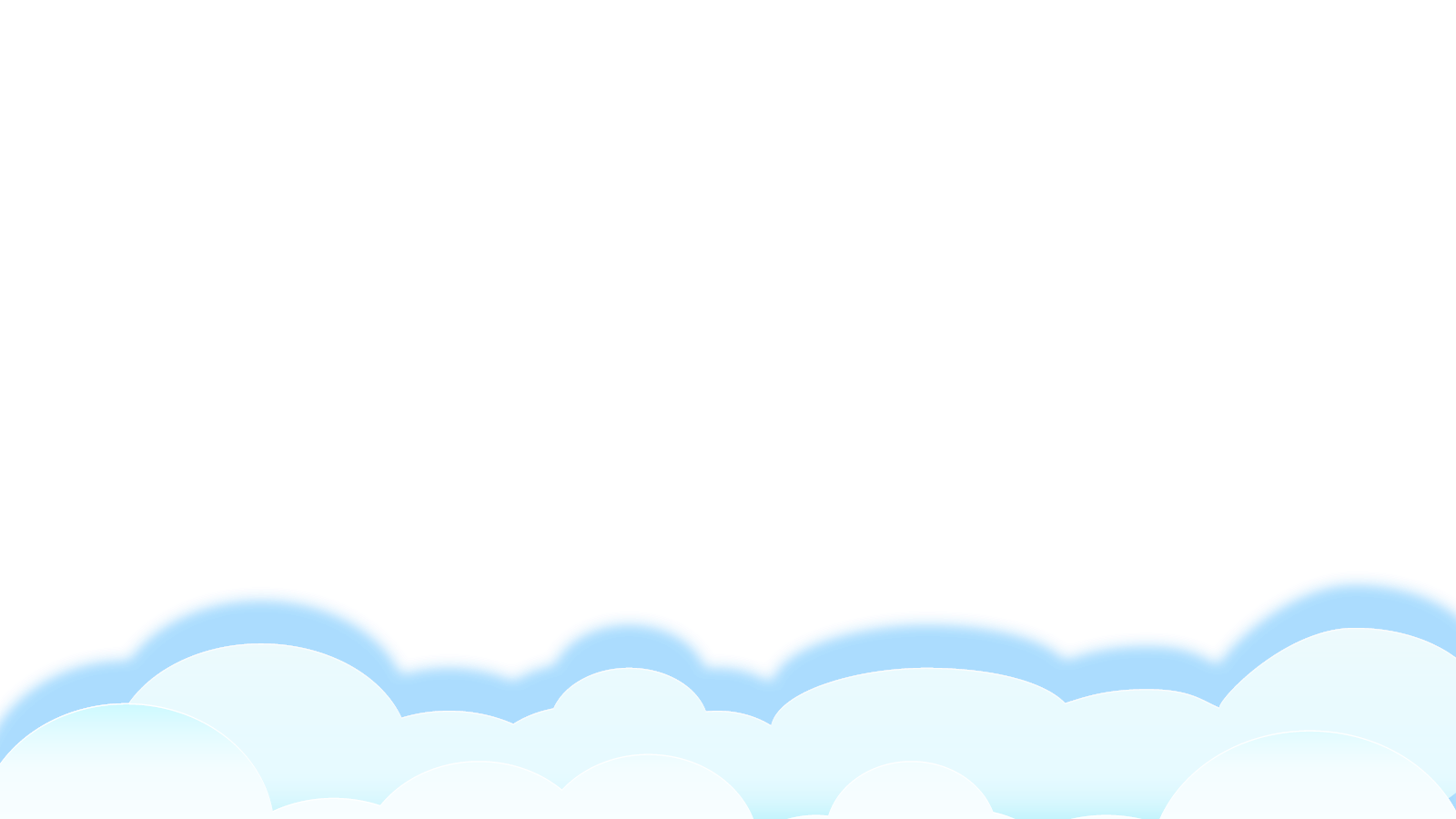 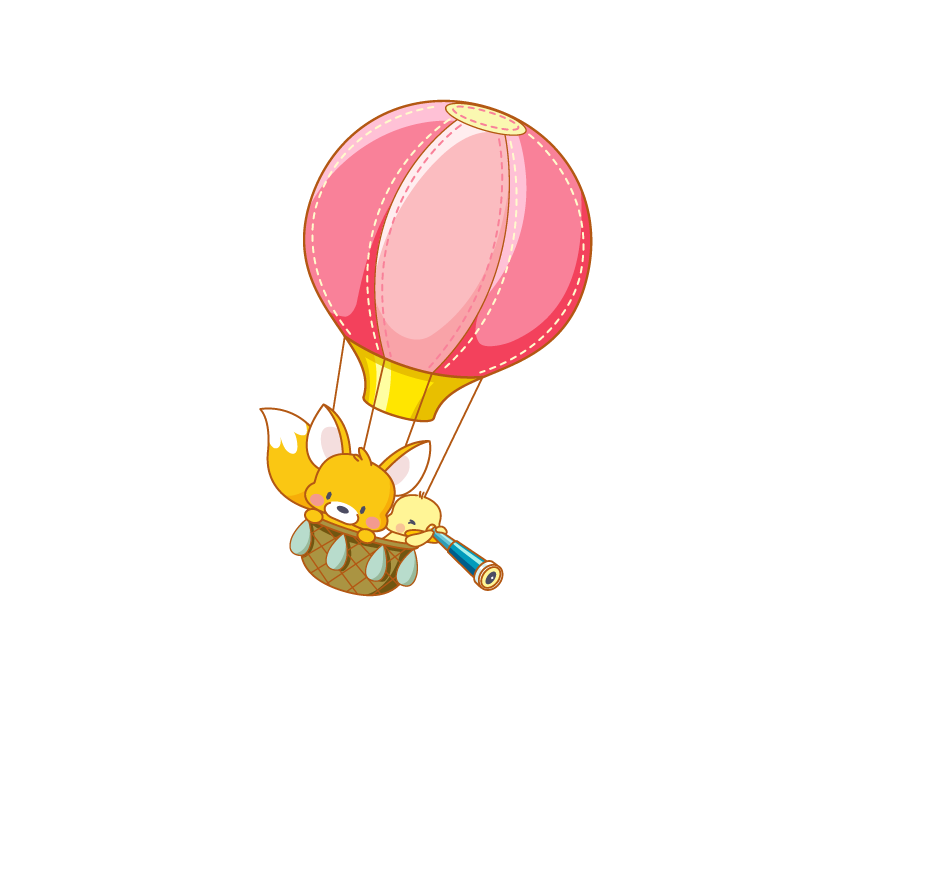 Nhỏ như cái kẹo
    Dẻo như bánh giầy
    Học trò lâu nay
    Vẫn dùng đến nó.
                 (Là cái gì?)
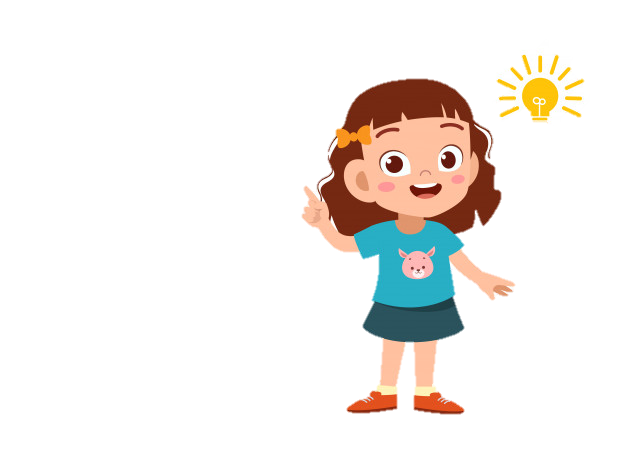 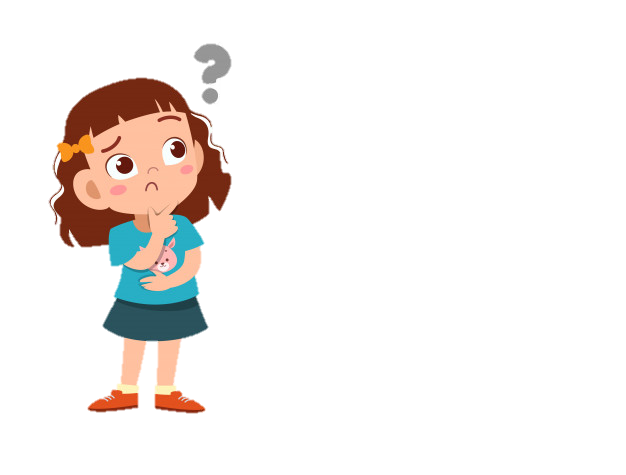 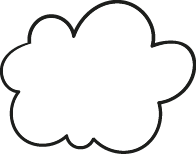 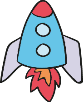 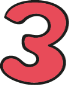 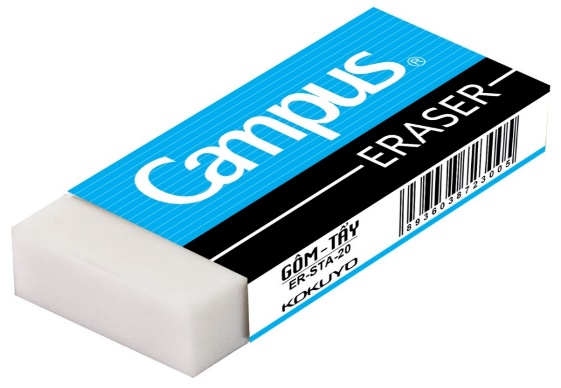 A. Viên phấn
B. Cục tẩy
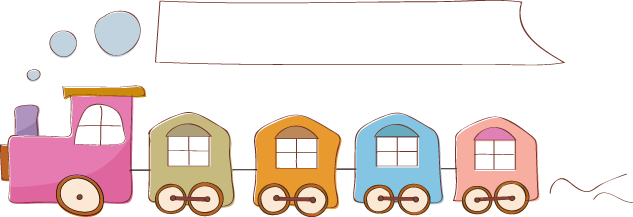 C. Gọt bút chì
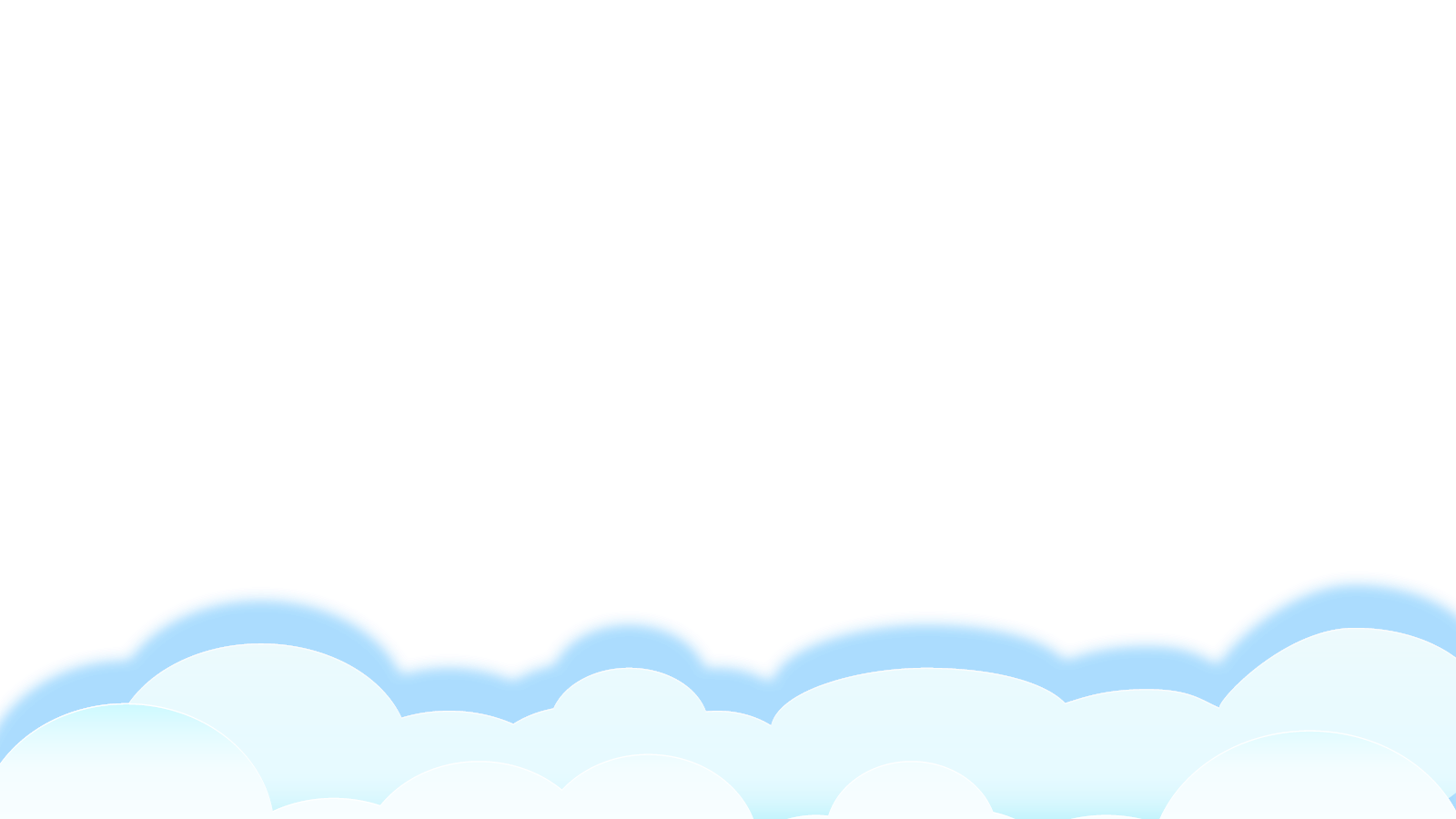 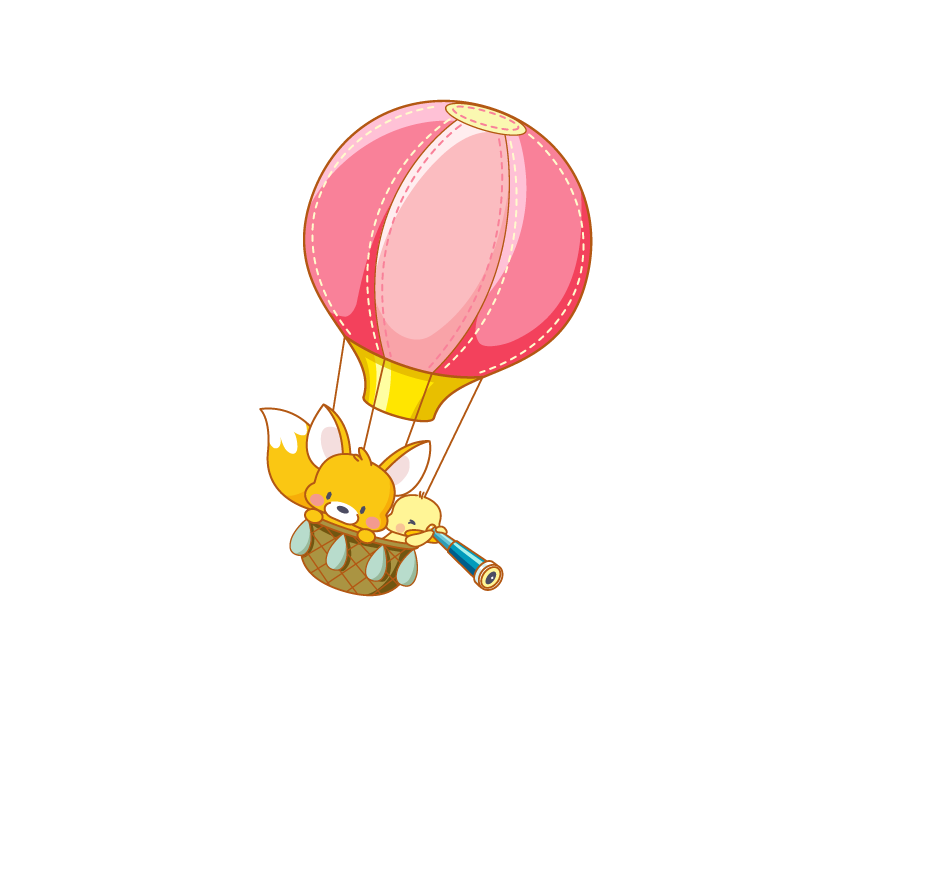 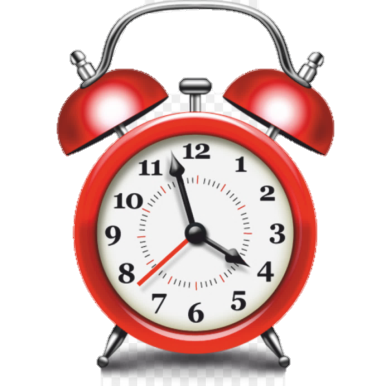 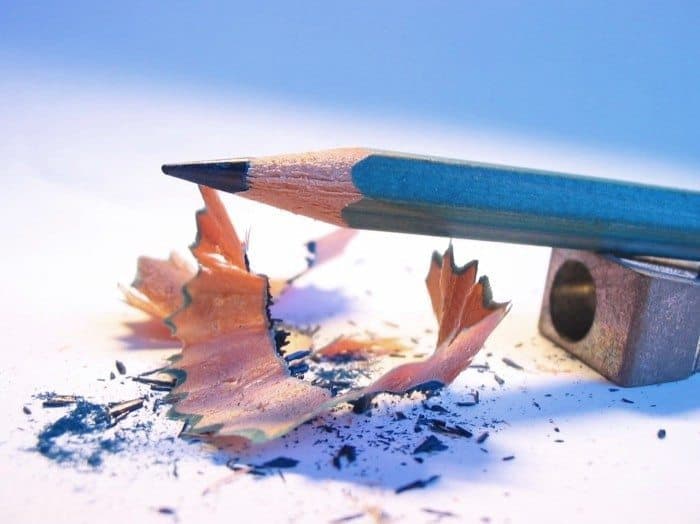 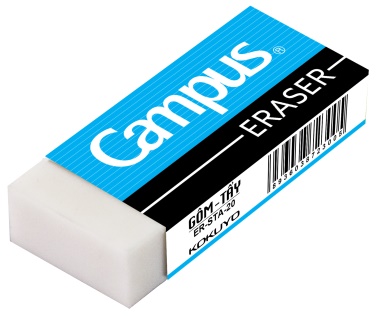 Cục tẩy
Đồng hồ
Bút chì
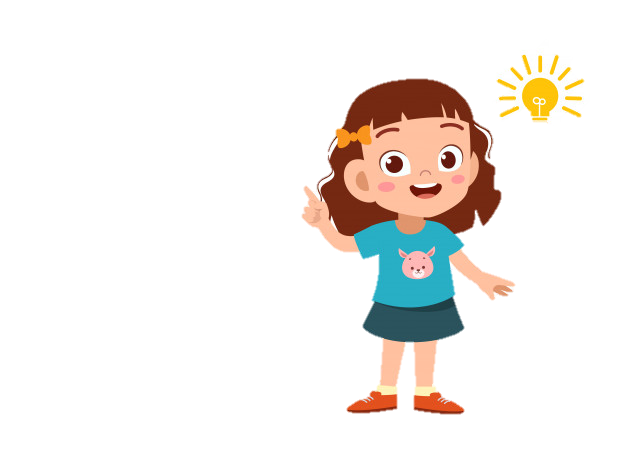 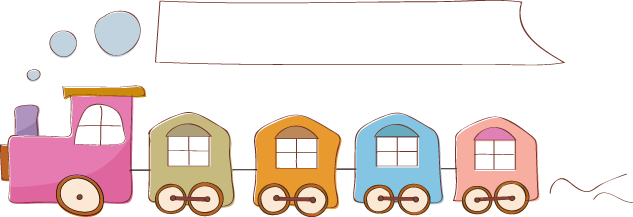 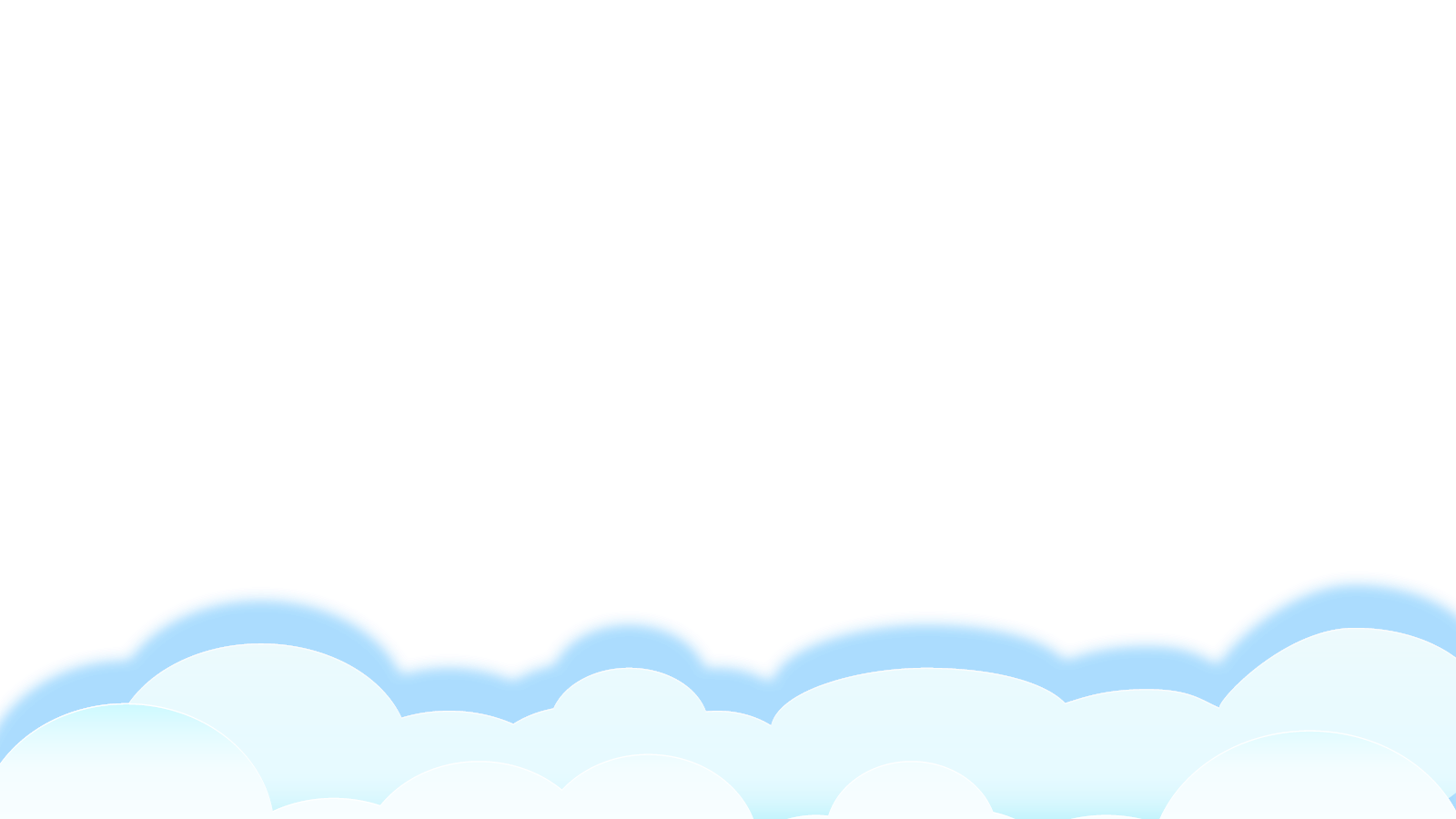 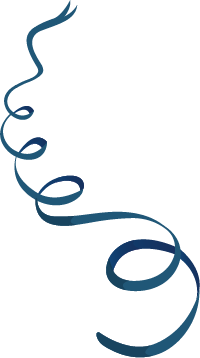 Tạm biệt và hẹn gặp lại!
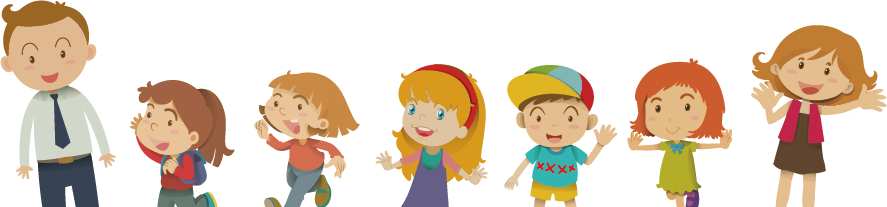